1
Low-scale Gaugino Mediation    in Warped Spacetime
Toshifumi Yamada               
Sokendai, KEK
in collaboration with Nobuchika Okada (Univ. of Alabama) arXiv: 

May 11, 2010 @ Pheno 2010
2
SUSY Breaking Mediation
What is the mechanism for SUSY breaking mediation in MSSM?



We must have almost flavor blind and                         CP-preserving soft masses.                                           We also have to derive      term and        term with the same order around O(100) GeV .
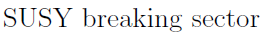 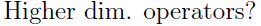 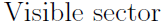 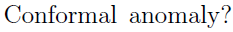 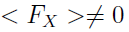 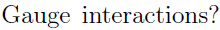 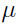 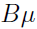 Gaugino Mediation Framework
3
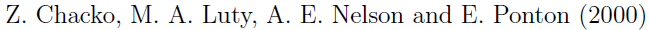 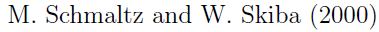 Gauge and Higgs superfields couple to SUSY breaking at Tree Level. 
Matter sparticles get soft mass radiatively below KK scale.
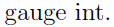 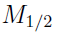 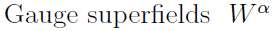 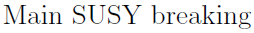 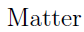 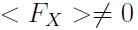 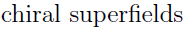 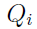 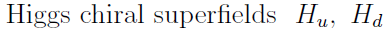 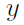 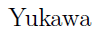 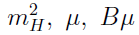 4
Features of Gaugino Mediation
SUSY breaking sector and Matter are separated.
               No contact terms            No large FCNC
   and       arise from Giudice-Masiero mechanism.
                         We have                                                 .
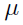 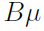 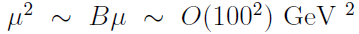 5
The Model
Setup
6
We studied gaugino mediation in warped spacetime.
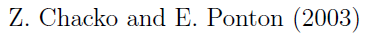 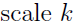 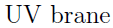 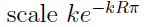 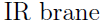 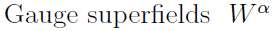 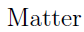 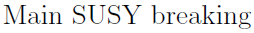 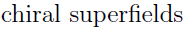 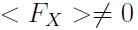 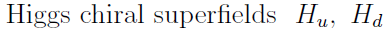 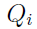 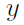 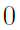 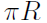 7
How does Warped Spacetime work?
Thanks to warped geometry,
Cutoff can be low without inconsistency.                                                            
                            “SUSY fine-tuning problem” is solved.
Gravitino is the LSP.             
                           “Stau LSP problem” is solved.
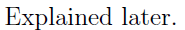 SUSY Fine-tuning Problem
8
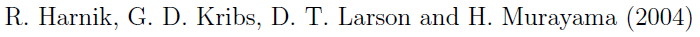 “SUSY fine-tuning problem”     

EWSB imposes
                                                                 @ SUSY breaking scale         .
On the other hand,        gets                                                             large RG contribution                                                             while running from                                                                                                      MSSM cutoff scale             to                                                                                SUSY breaking scale         .             
 

To avoid fine-tuning,  cutoff scale             must be Low. 
       

Actually,                                is required to avoid fine-tuning.
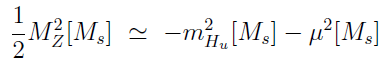 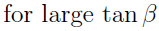 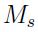 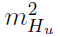 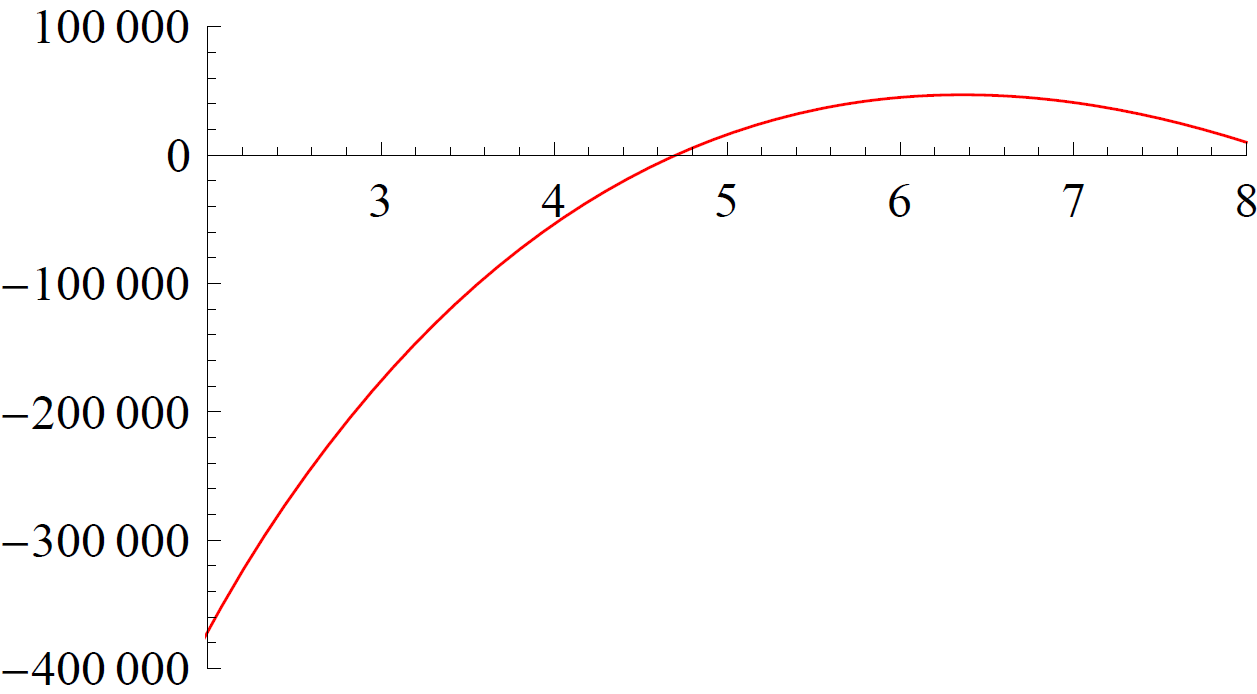 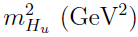 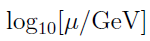 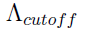 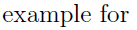 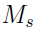 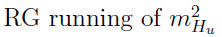 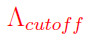 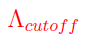 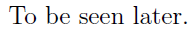 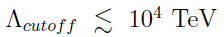 Cutoff of Gaugino Mediation
9
Cutoff of MSSM with Gaugino mediation = KK scale. 
KK scale cannot be low in 5D Flat Gaugino mediation.     
           
Proof :  Consider flat 5th dimension                        on            . 


 Consistency of theory on branes :    
   
 To derive 4D Planck scale :
 Zero cosmological const. :
 To derive TeV scale gaugino mass :                                                                                                                                                                                                                        
                                                                                                                         KK scale cannot be low
Strongly warped spacetime ( KK scale =                ) has no such problem.
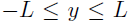 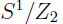 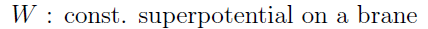 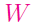 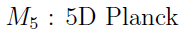 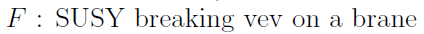 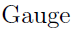 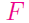 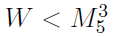 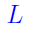 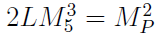 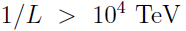 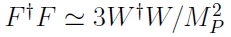 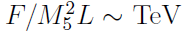 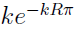 From the previous two slides, …
10
Low MSSM cutoff                          is favorable from the point of view of “SUSY fine-tuning problem”.
Cutoff of 5D flat gaugino mediation models cannot be low enough,                          .
    On the other hand, cutoff of gaugino mediation in warped spacetime,             , can be anywhere.
    
    Warped geometry is necessary to solve “SUSY fine-tuning problem”.
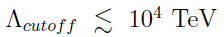 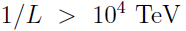 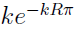 11
Stau LSP Problem
“Stau LSP problem”

       Normally, stau is the LSP in 5D flat gaugino mediation models (without GUT).                                                       
       However, charged LSP is cosmologically disfavored.

In warped spacetime, gravitino mass is suppressed by the warp factor. So gravitino is always the LSP and “Stau LSP problem” does not exist.
12
Numerical Analysis
Mass Spectrum
13
Mass spectrum is calculated by solving RGE from cutoff = KK scale to SUSY breaking scale        with matter soft mass at cutoff being all zero.




We checked                                                                 how the “level of tuning”                                      of each spectrum changes for various values of cutoff                       .
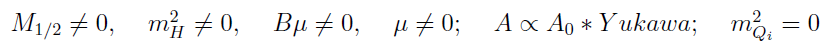 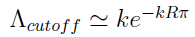 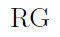 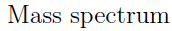 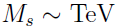 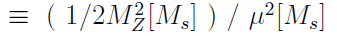 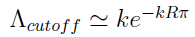 Results
14
For simplicity, we assumed universal gaugino mass          , Higgs soft mass         and A-term       at cutoff.
We plotted the “level of tuning” of each spectrum in                    c              space for fixed        and            .
For example, with                            and                       :







Blank : unrealistic spectrum, 
Red : tuning < 0.1 (bad),  Yellow : 0.1 < tuning < 0.3 (good),  Green : 0.3 < tuning (good)
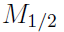 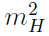 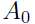 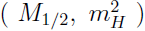 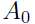 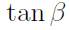 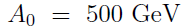 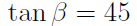 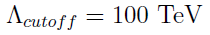 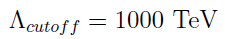 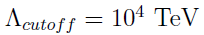 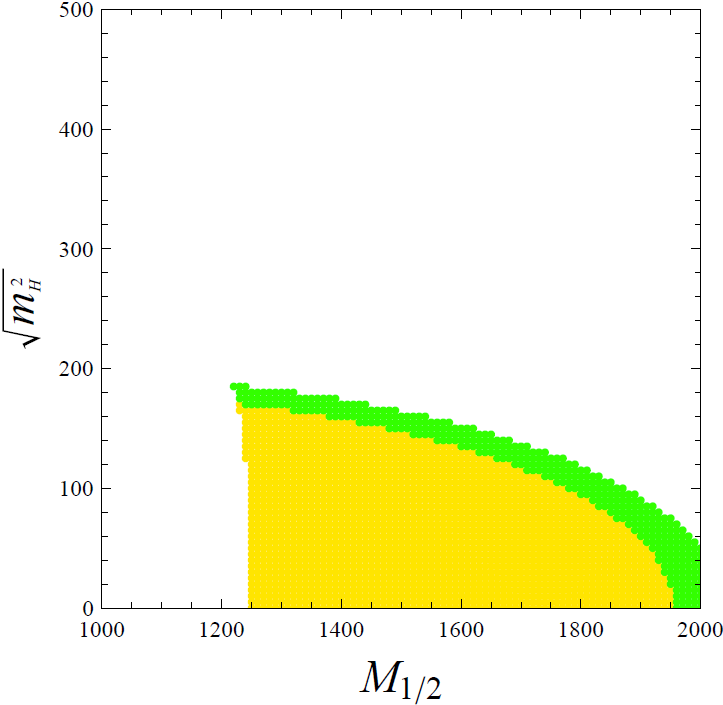 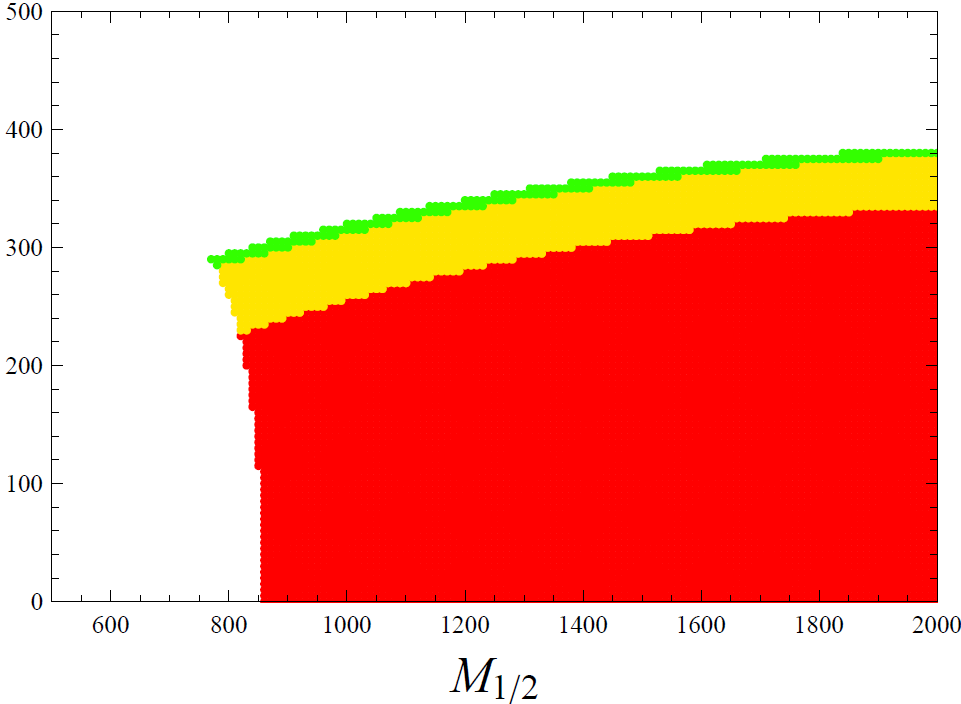 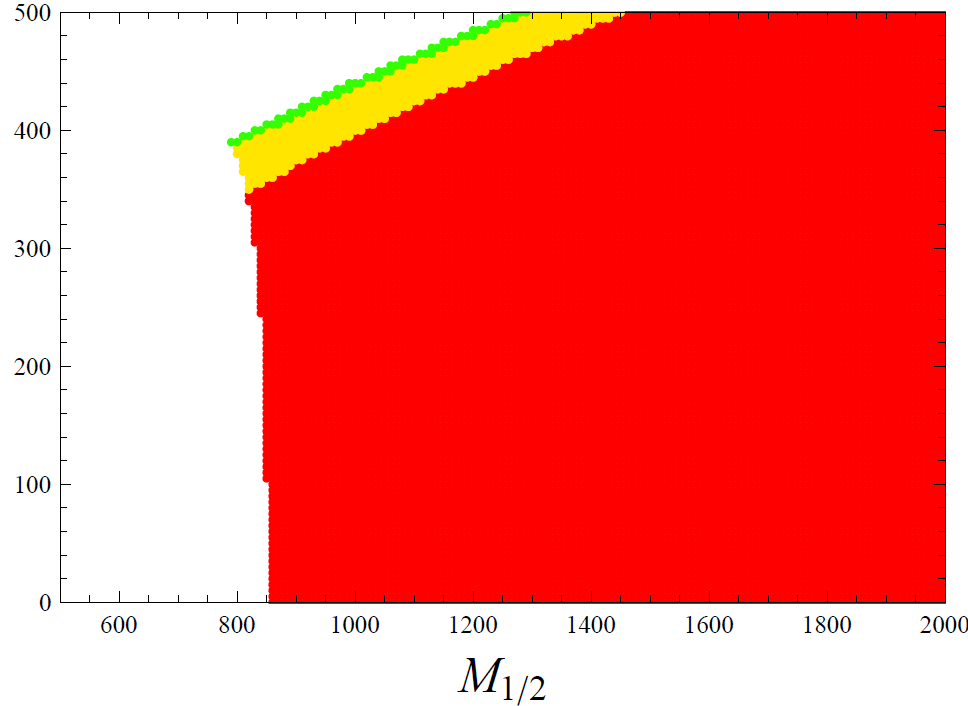 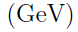 15
Discussion
When                           , fine-tuning is absent              in large parameter regions.
           
    If we consider the “SUSY fine-tuning problem”,     
                     lower than              is preferred.

               Warped spacetime works here.
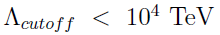 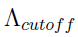 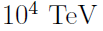 16
Gravitino Phenomenology
17
Gravitino DM
Since gravitino is the LSP,                                       we want gravitino to be the DM.
However, the mass of gravitino is 
                                                          ,
    i.e. it is hot DM and disfavored.

There is a way to raise the gravitino mass.
              Adding small SUSY breaking on UV brane
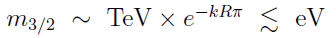 SUSY breaking on UV brane
18
Additional SUSY breaking on UV brane is allowed.
    





Dominant contribution to gravitino mass :                              
                                                Gravity superfield is localized towards UV brane.
Flavor non-diagonal soft mass :
                       Gravity mediation contribution.
                         Gravitino mass and FCNC rates are related.
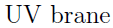 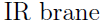 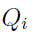 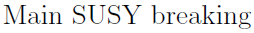 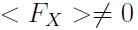 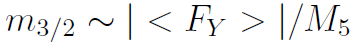 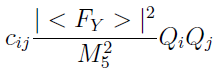 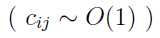 SUSY breaking on UV brane
19
Additional SUSY breaking on UV brane is allowed.
    





Dominant contribution to gravitino mass :                              
                                                Gravity superfield is localized towards UV brane.
Flavor non-diagonal soft mass :
                       Gravity mediation contribution.
                         Gravitino mass and FCNC rates are related.
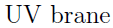 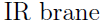 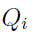 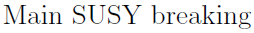 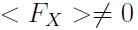 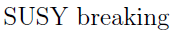 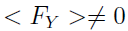 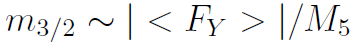 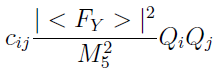 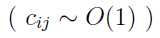 Gravitino Mass vs. Flavor Violation
20
We calculated the correlation between gravitino mass            and               branching ratio                          for a specific spectrum.  (                assumed )
                                                              



                                                                      stau NLSP

    MEGA :   Current experimental bound on
    MEG :     Future accessible limit on
    BBN :      Big Bang nucleosynthesis bound on
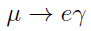 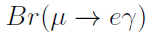 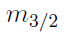 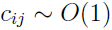 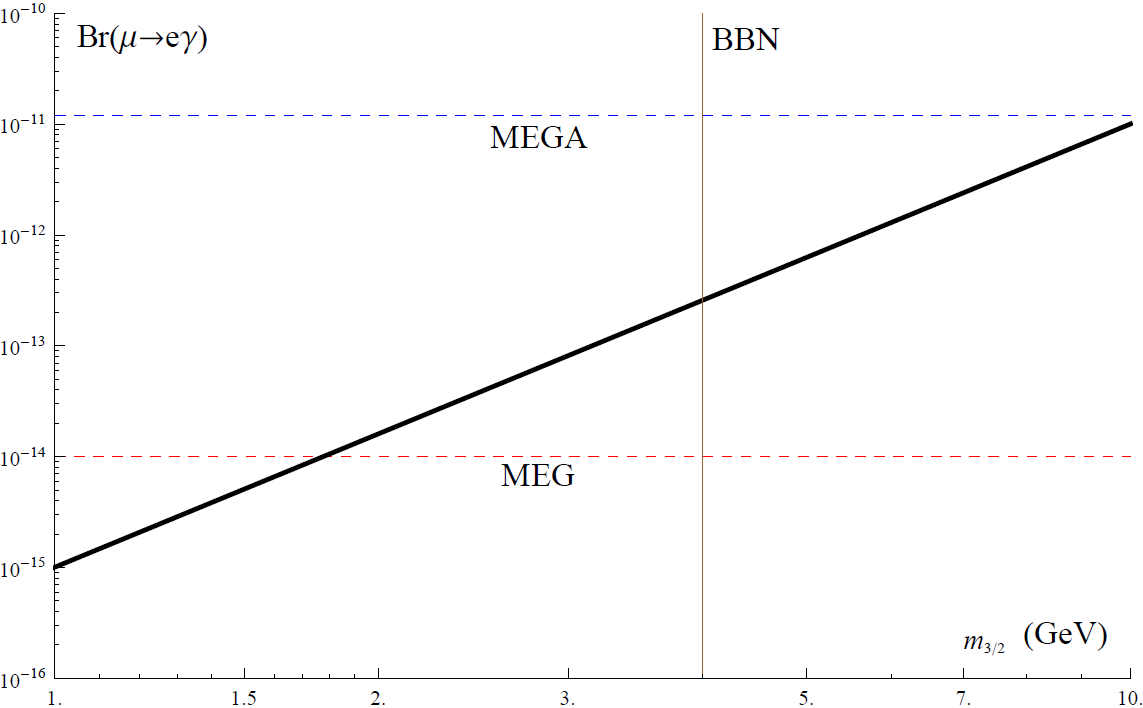 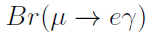 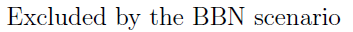 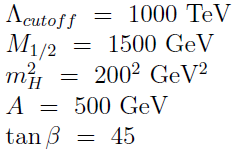 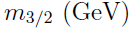 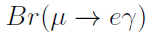 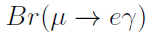 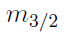 21
Conclusions
22
We have studied “Gaugino mediation in warped spacetime”, where Gauge and Higgs superfields live in the bulk, Matter on UV brane and Main SUSY breaking on IR brane.
 Gaugino mediation in warped spacetime solves “SUSY fine-tuning problem” and “stau LSP problem”, as well as flavor problem and      -problem.
 In particular, warped geometry is necessary to solve “SUSY fine-tuning problem” in gaugino mediation models.
 Additional SUSY breaking on UV brane gives correlation between          and FCNC processes.
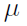 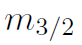